LOGO OF YOUR INSTITUTION
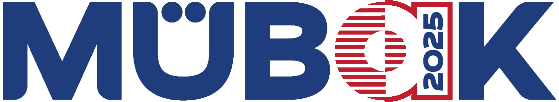 TITLE OF THE MANUSCRIPT
1*Author Name Surname, 2Author Name Surname, 3Author Name Surname, 1Author Name Surname (Academic Advisor) 

1Affiliation (University, Faculty, Dept.), Address, City 
2Affiliation (University, Faculty, Dept.), Address, City 
3Affiliation (University, Faculty, Dept.), Address, City
LOGO OF YOUR INSTITUTION
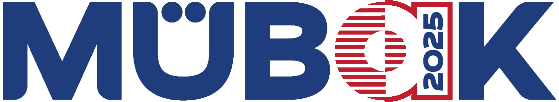 OUTLINE
1.
2.
3.
.
.
MÜBAK 2024
2
LOGO OF YOUR INSTITUTION
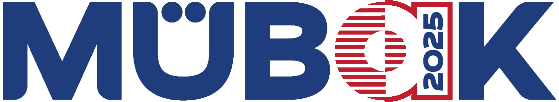 INTRODUCTION
Introducing your topic, providing background information -Literature Review- that forms the basis of your study.
MÜBAK 2024
3
LOGO OF YOUR INSTITUTION
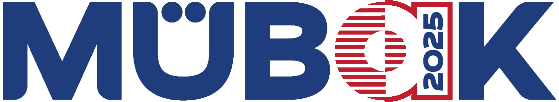 RELATED WORK
Review the relevant literature/ studies related to your topic.
Highlight the gaps that your study aims to address.
MÜBAK 2024
4
LOGO OF YOUR INSTITUTION
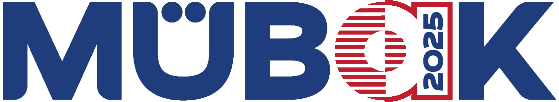 AIM OF THE STUDY
MÜBAK 2024
5
LOGO OF YOUR INSTITUTION
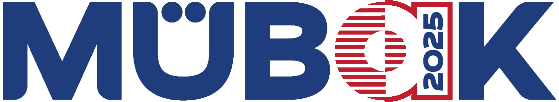 METHODOLOGY
Outline the methods you used to conduct your research.
Research questions / Hypothesis of the study.
MÜBAK 2024
6
LOGO OF YOUR INSTITUTION
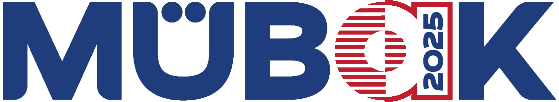 RESULTS & DISCUSSION
Presentation of the results obtained in the study (table, figure, etc.)
Interpret the results and discuss their implications.
MÜBAK 2024
7
LOGO OF YOUR INSTITUTION
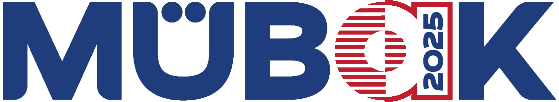 CONCLUSION
Significance of the Study and Contributions
Limitations
Future Work
MÜBAK 2024
8
LOGO OF YOUR INSTITUTION
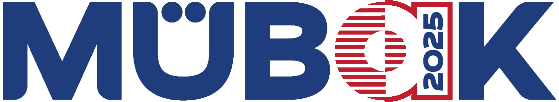 REFERENCES
Use IEEE numbered style for your references [1], [2], etc.
MÜBAK 2024
9
LOGO OF YOUR INSTITUTION
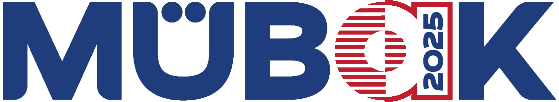 ACKNOWLEDGEMENT
If there is any institution/organization support within the scope of the work presented, the name of the institution/organization should be mentioned under the title "Acknowledgement" in the presentation.
MÜBAK 2024
10
LOGO OF YOUR INSTITUTION
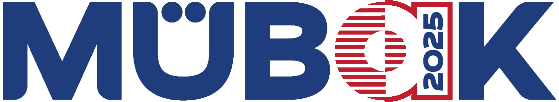 THANK YOU…
MÜBAK 2024
11